New Physics with ORCA/PINGU
João Coelho
1st October 2016
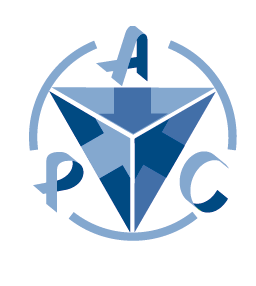 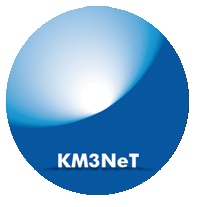 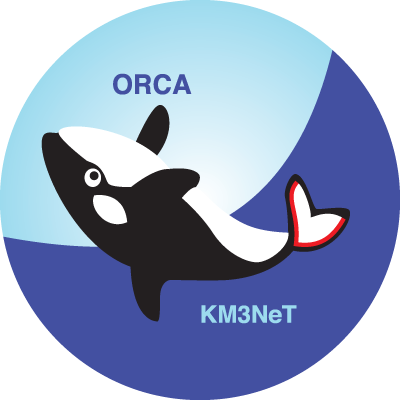 1 Oct 2016
1
Matter Effects
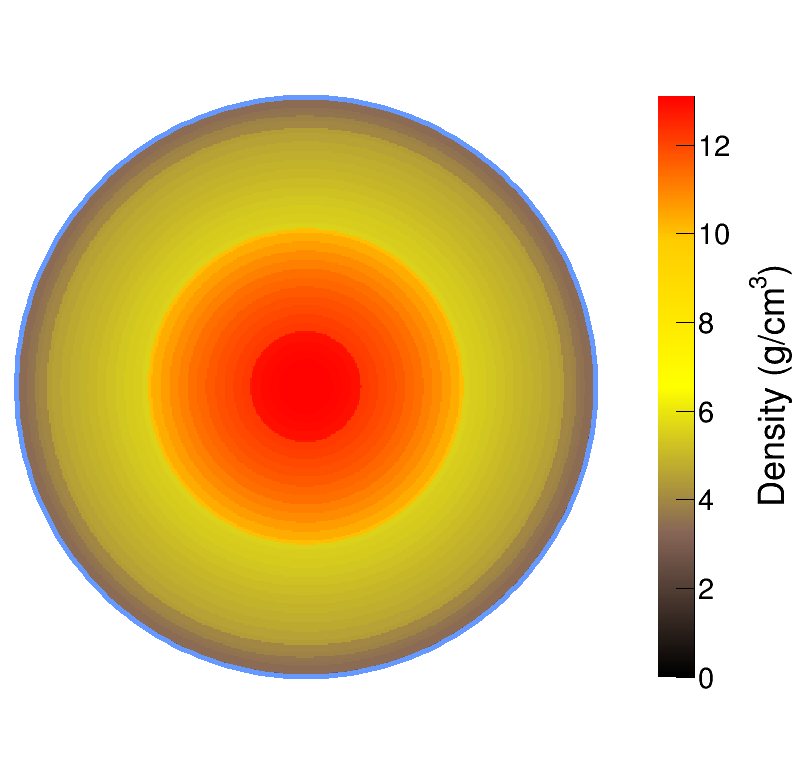 Interplay between these two terms
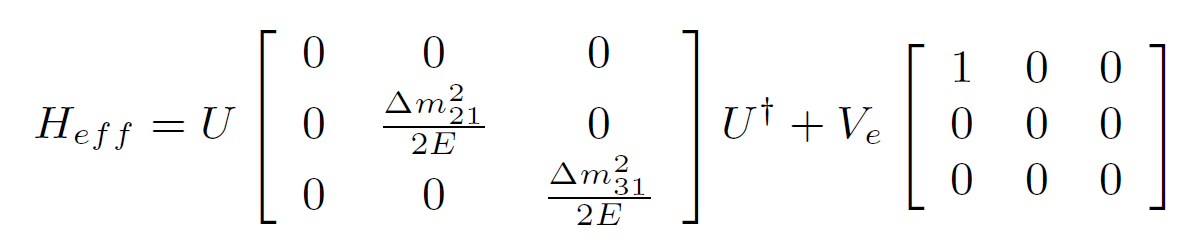 1 Oct 2016
2
Resonances
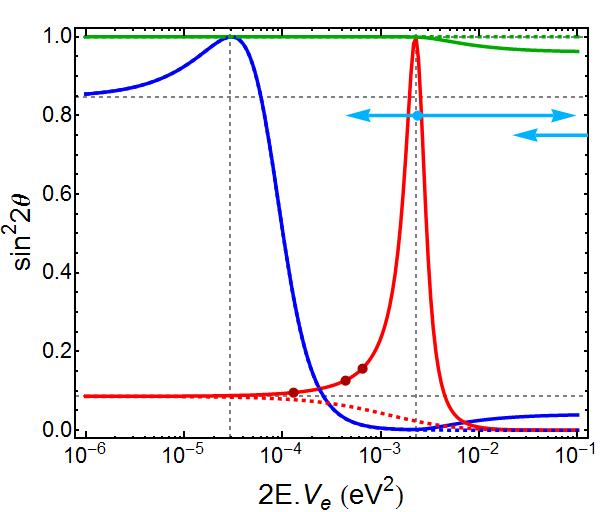 q23
NH
q12
q13
IH
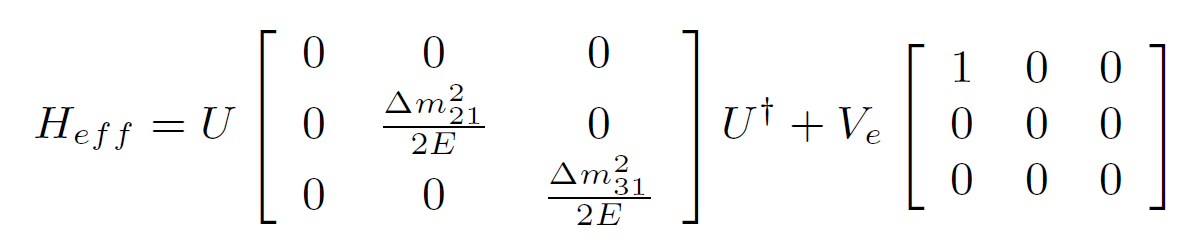 1 Oct 2016
3
Resonances
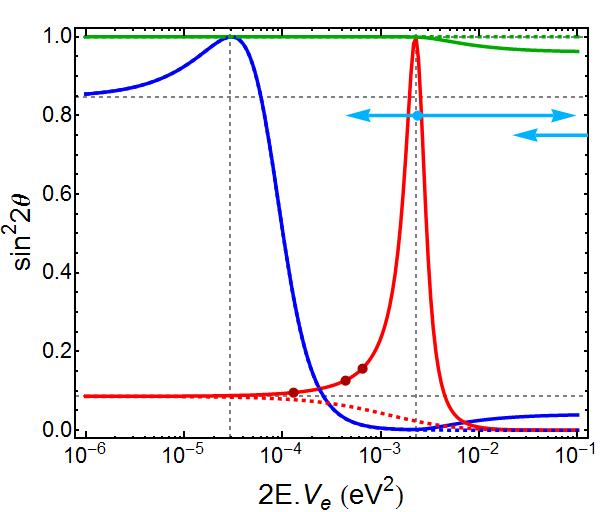 q23
q12
Dm221 cos2q12
Dm231 cos2q13
q13
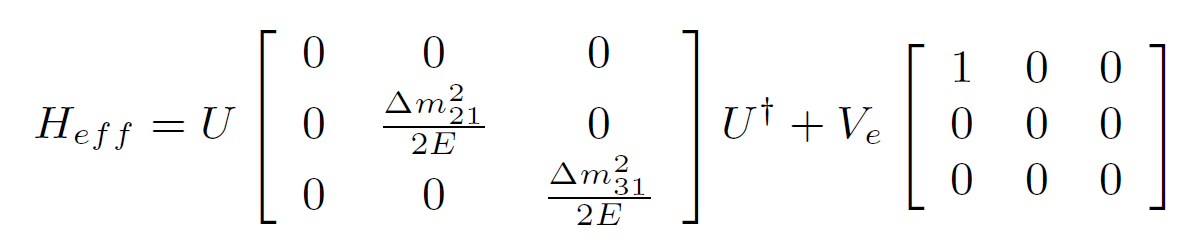 1 Oct 2016
4
Resonances
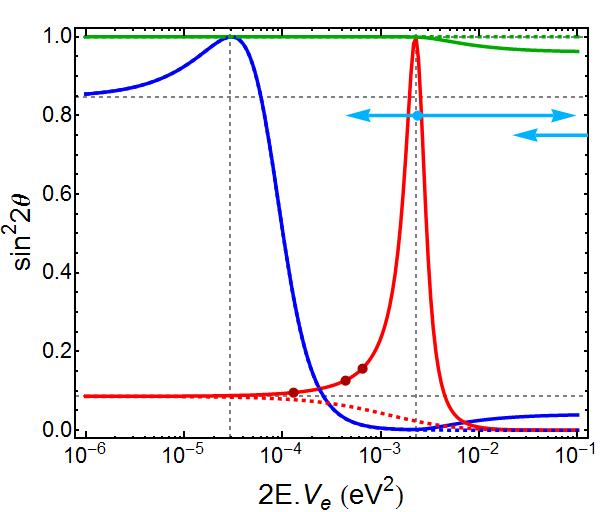 q23
ORCA/PINGU
q12
ARCA/IceCube
DUNE
q13
NOvA
T2K
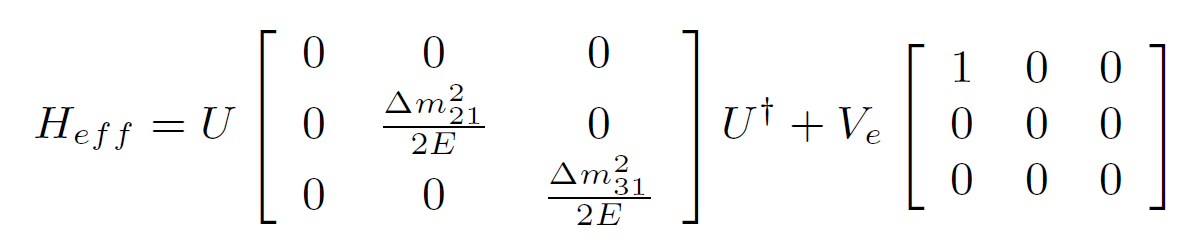 1 Oct 2016
5
Effect on Oscillation
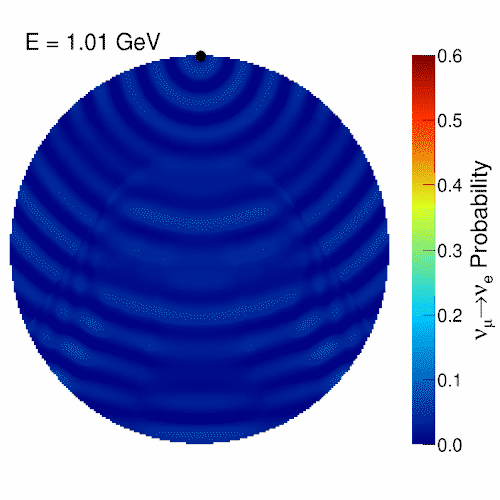 1 Oct 2016
6
Extended Models
Arbitrary
Perturbation
Non-Standard Interactions (NSI)
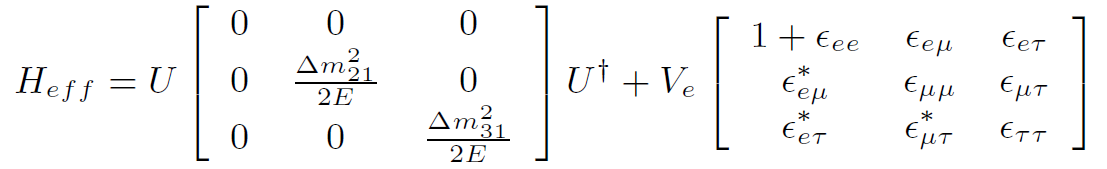 Sterile Neutrinos (3+N Flavours)
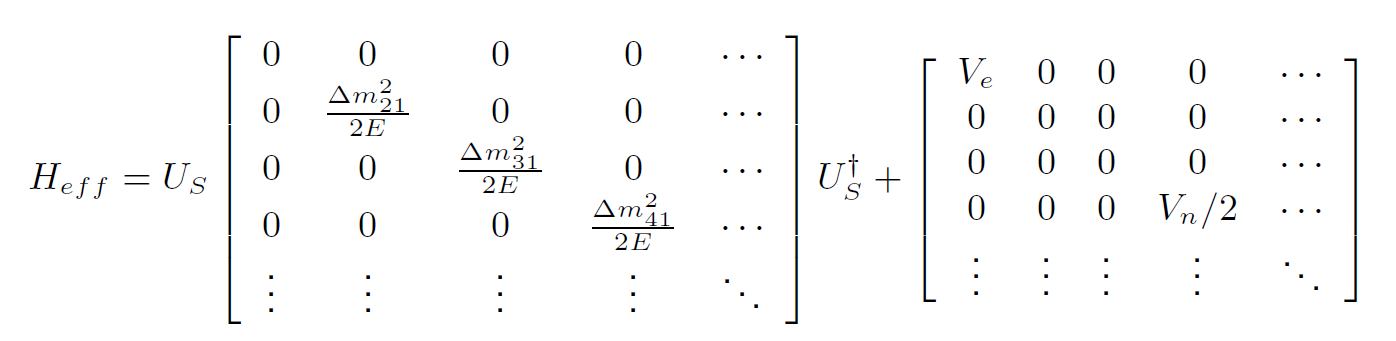 NC Contribution
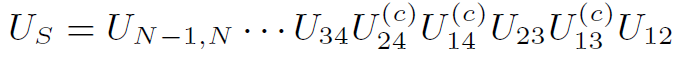 1 Oct 2016
7
Enhanced Matter Effects
NSI (eet = 0.2)
Steriles (“Curr.” Limits)
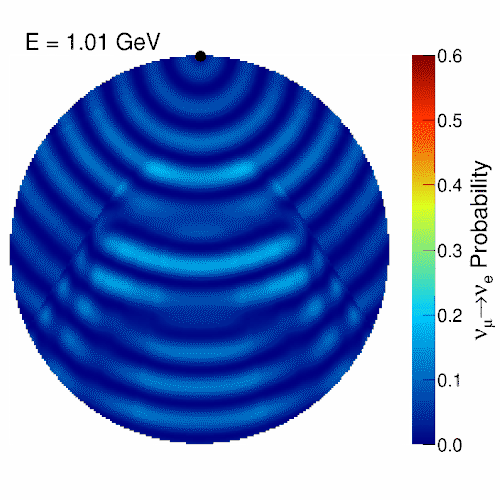 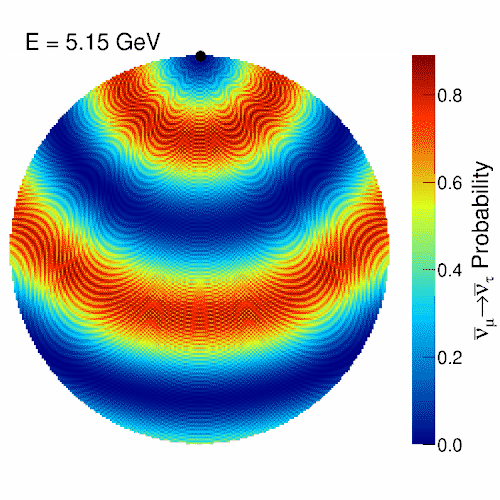 Visit https://goo.gl/CJyFoK for more
1 Oct 2016
8
Non-Standard Interactions
1 Oct 2016
9
NSI Motivation
Arbitrary
Perturbation
Non-Standard Interactions (NSI)
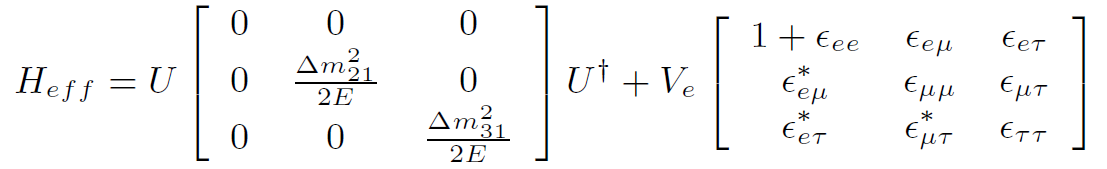 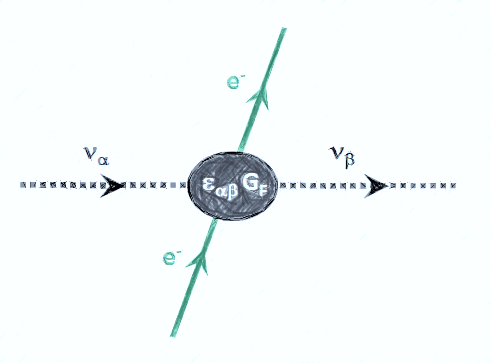 Dimension-6
+ Naturalness
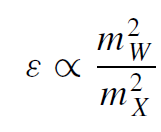 TeV Scale 
~ 10-2
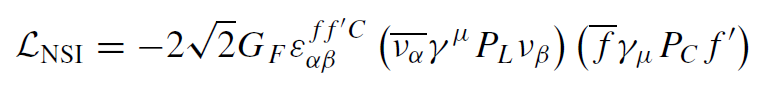 1 Oct 2016
10
Non-Standard Interactions
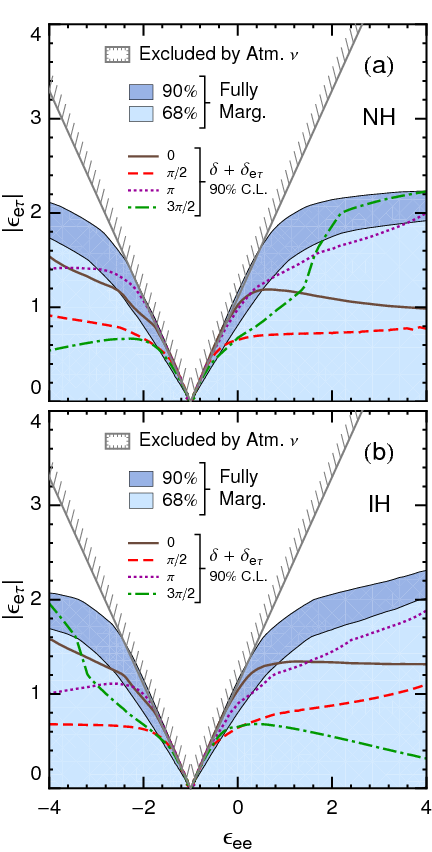 Direct limits are very weak on 3 of the 6 possible new couplings
Rich phenomenology, i.e. complicated analysis with many free parameters
Still need to study the ideal approach for ORCA
Often correlated:
J. Coelho et al., Phys. Rev. D86, 113015  (2012)
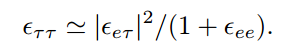 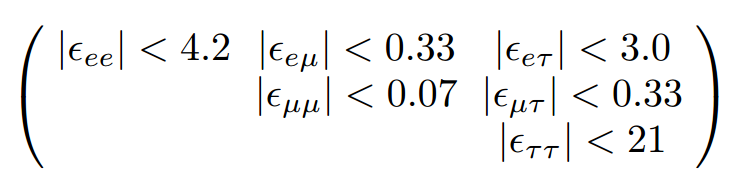 Direct Bounds
1 Oct 2016
11
See T. Ohlsson, Rep. Prog. Phys. 76, 044201 (2013) for a review
Resonances w/ NSI
eee = 1
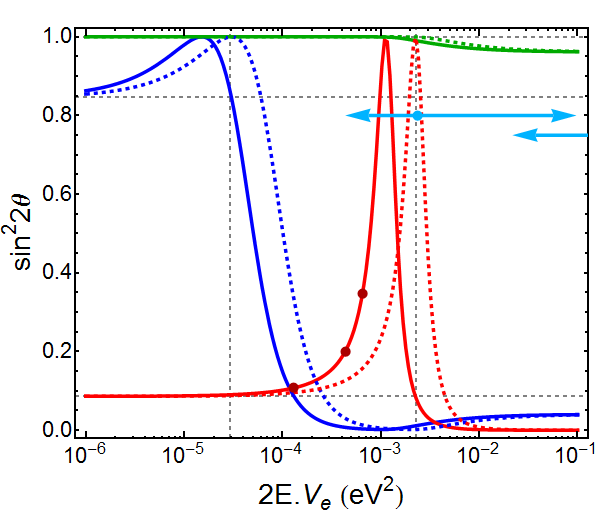 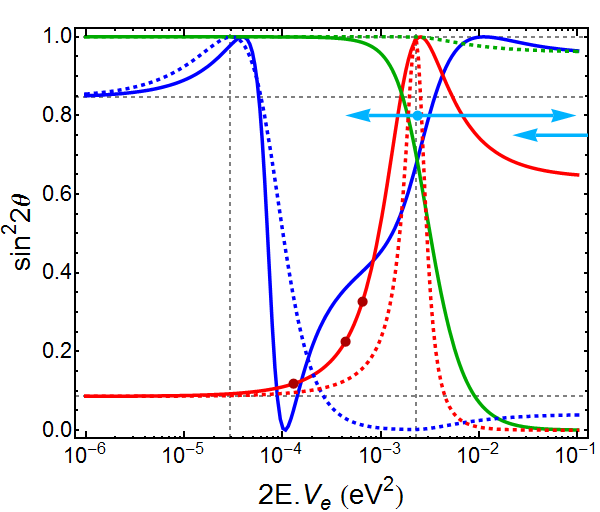 eet = 0.5, ett = 0.25
q23
q23
q12
q12
q13
q13
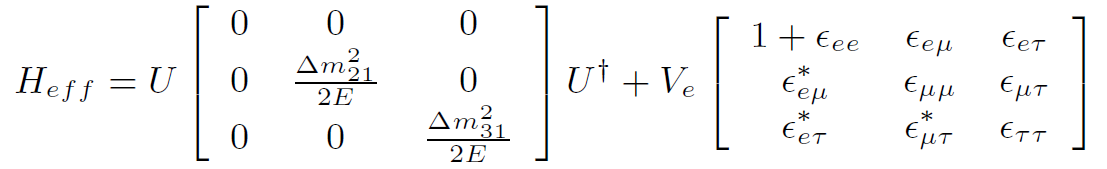 1 Oct 2016
12
NSI Phase Space
Very different from MH for nue
Sensitivity in both channels, but numu is correlated with MH
Still under unrealistic assumptions:
Perfect flavour selection
No systematics or nuisance pars.
eet = 0.2, ett = 0.04
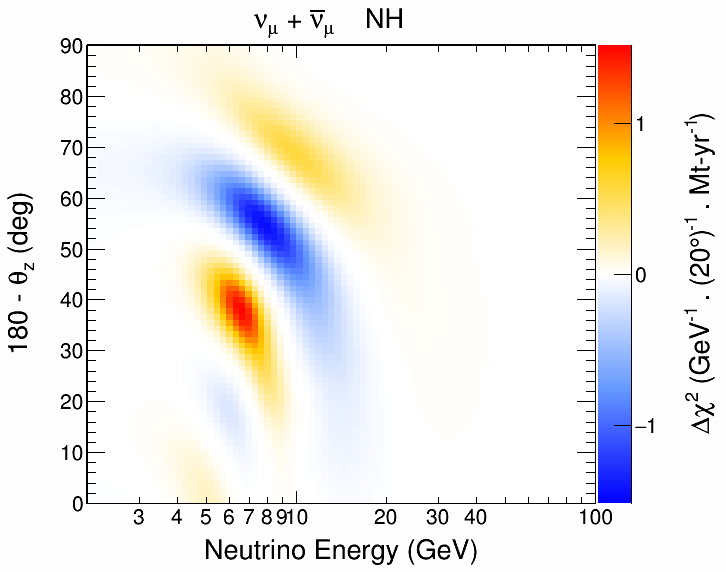 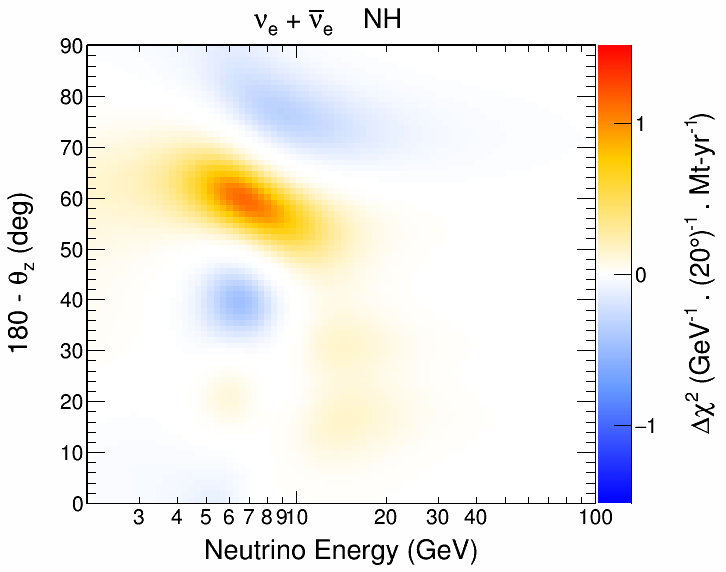 1 Oct 2016
13
NSI Phase Space
Very different from MH for nue
Sensitivity in both channels, but numu is correlated with MH
Still under unrealistic assumptions:
Perfect flavour selection
No systematics or nuisance pars.
eet = 0.2, ett = 0.04
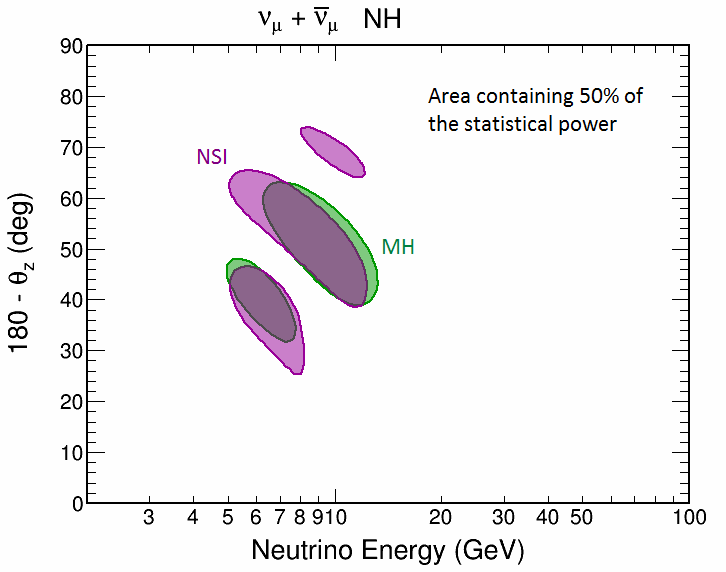 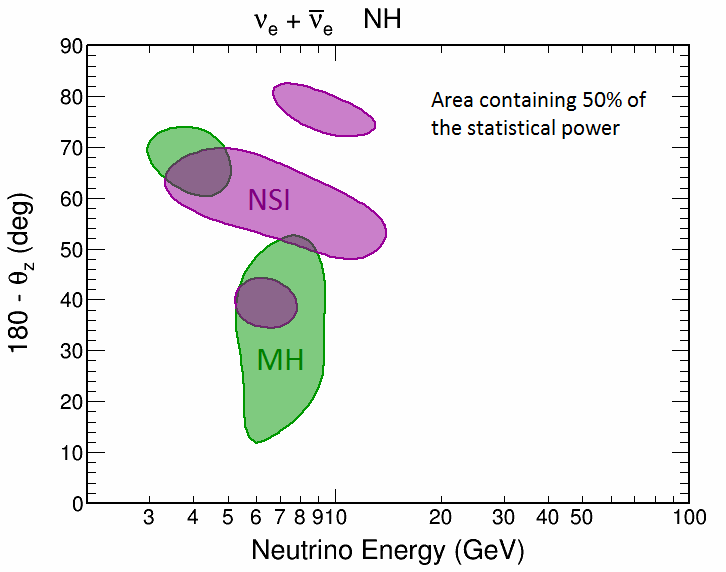 1 Oct 2016
14
ORCA et al.
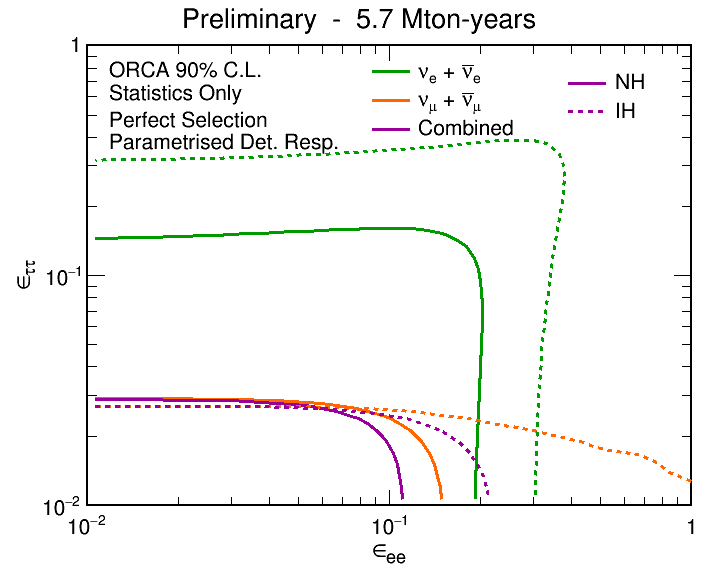 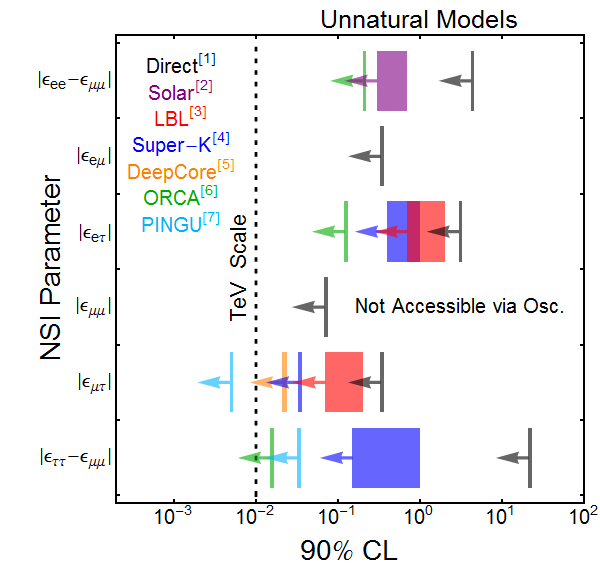 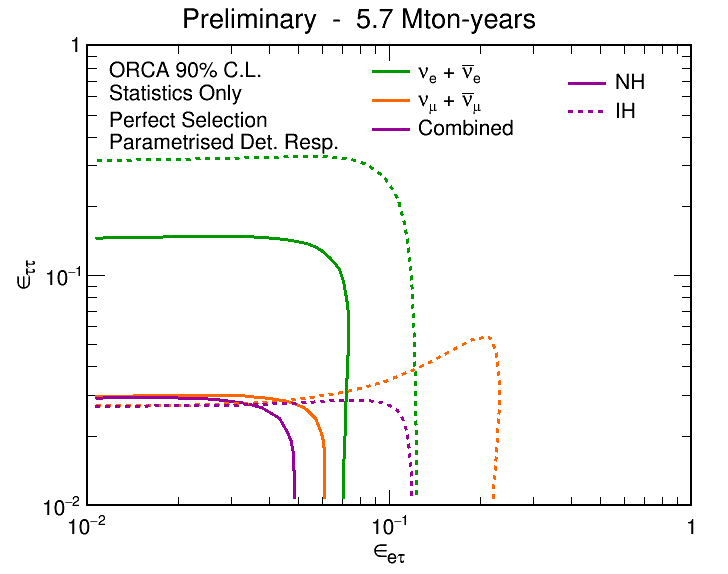 [1] JHEP 0908:090 (2009)
[2] Phys. Lett. B594:347 (2004)
[3] PRD 86, 113015 (2012); PRD 88, 072011 (2013)
[4] Phys. Rev. D 84, 113008 (2011)
[5] M. Day and A. Karle, P3.093 Neutrino 2016
[6] Joao Coelho, P2.026 Neutrino 2016
[7] Phys. Lett. B739:357 (2014)
1 Oct 2016
15
Sterile Neutrinos
1 Oct 2016
16
Sterile Neutrinos (3+1)
|Ut4|2
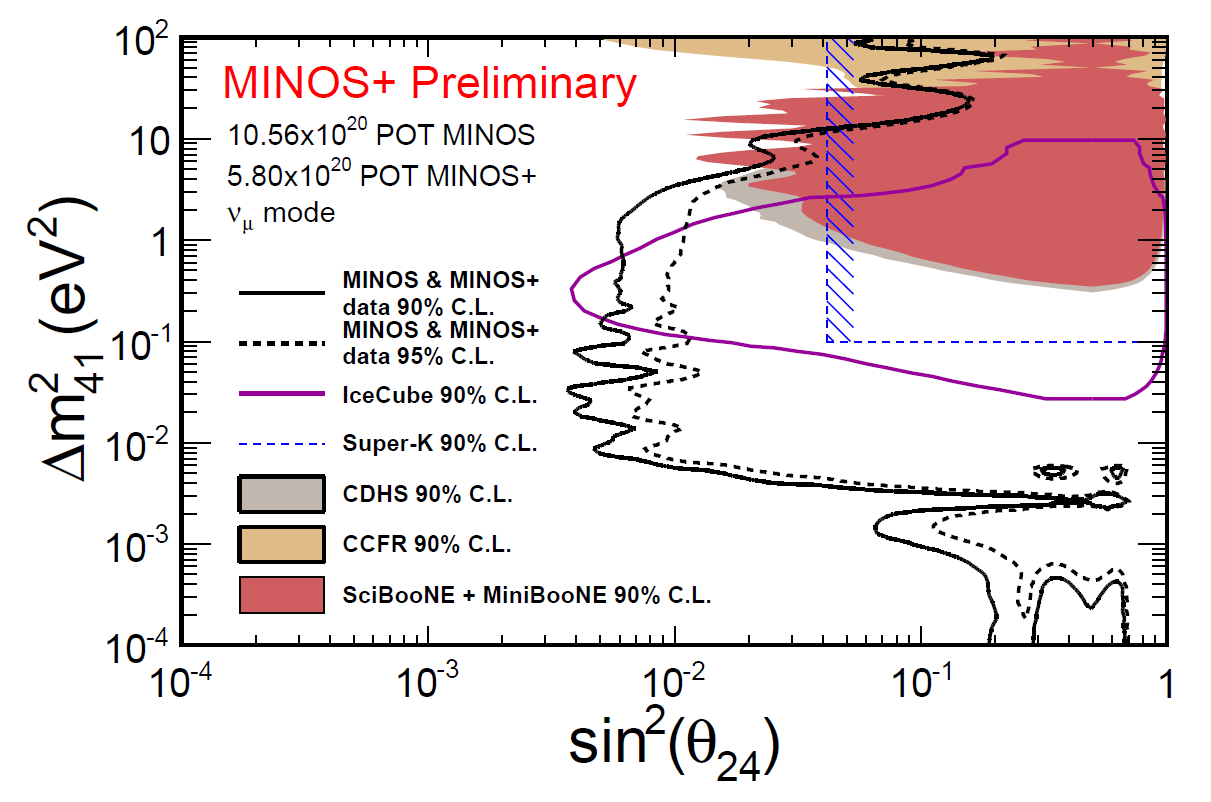 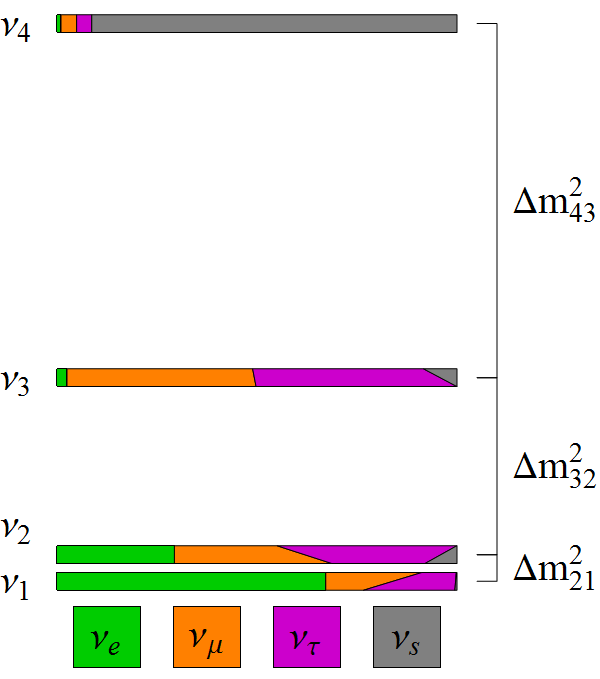 |Um4|2
|Ue4|2
App. Hints
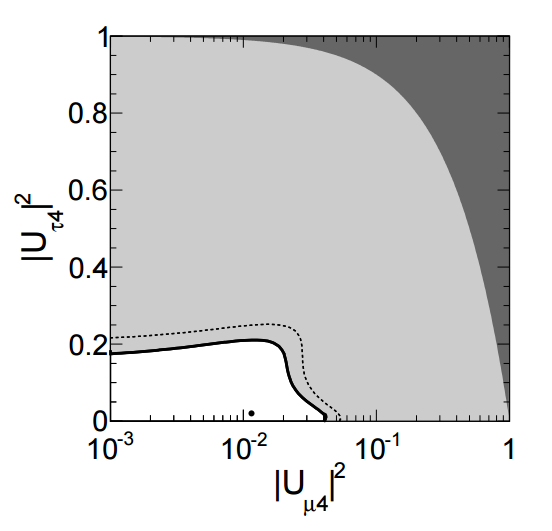 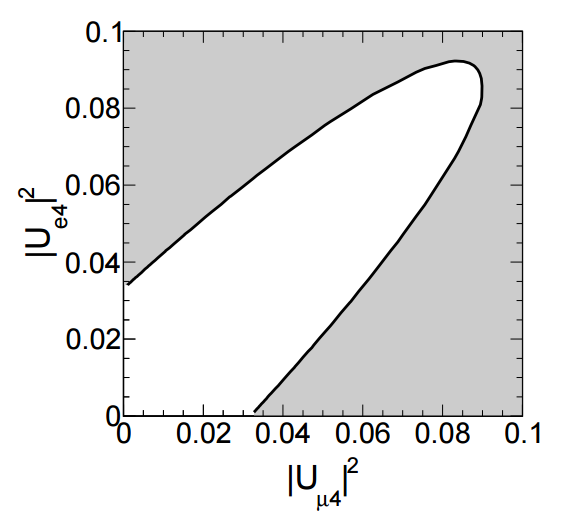 MINOS+
MINOS+
Super-K
Super-K
Solar+Reactors
MINOS
IceCube
Super-Kamiokande: Phys. Rev. D 91, 052019 (2015)
IceCube: Phys. Rev. Lett. 117, 071801 (2016)
MINOS+: Justin Evans, Neutrino 2016
Solar+Reactors: Mod. Phys. Lett. A 28, 1330004 (2013)
IceCube
1 Oct 2016
17
Resonances w/ Steriles
New resonant peak due to Dm241
 Some intermediate behaviour between q13 and q14 resonances
 q23 suppression seems to be fairly independent of Dm241
Dm241 = 0.3 eV2
q23 Suppression
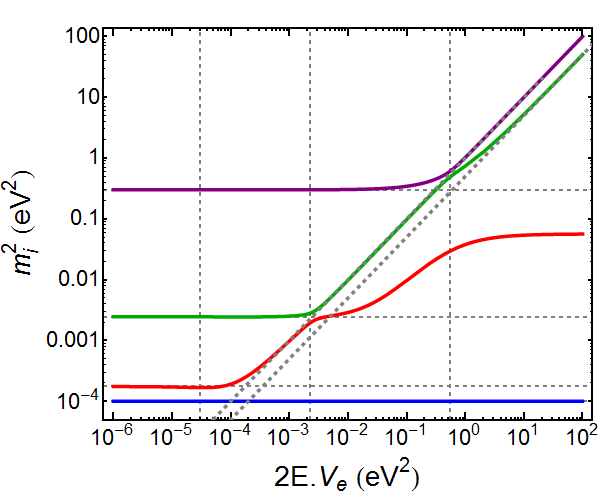 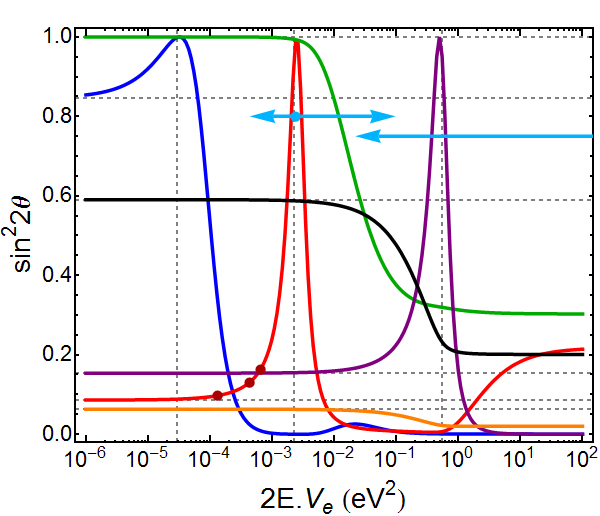 q12
q14
q23
Ve
Vn
m42
q34
q13
m22
m32
m12
q24
1 Oct 2016
18
Resonances w/ Steriles
New resonant peak due to Dm241
 Some intermediate behaviour between q13 and q14 resonances
 q23 suppression seems to be fairly independent of Dm241
Dm241 = 10 eV2
q23 Suppression
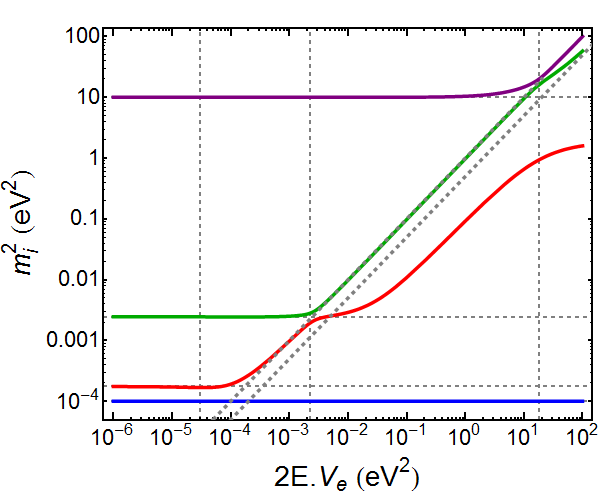 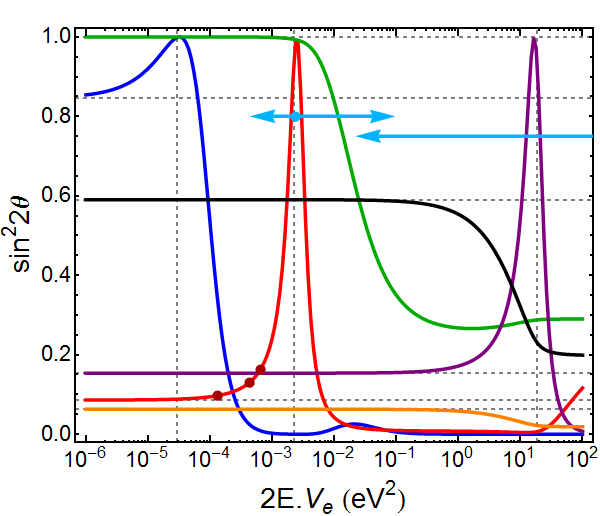 q12
q14
q23
Vn
Ve
m42
q34
q13
m22
m32
m12
q24
1 Oct 2016
19
Tau Coupling
DeepCore
ORCA/PINGU
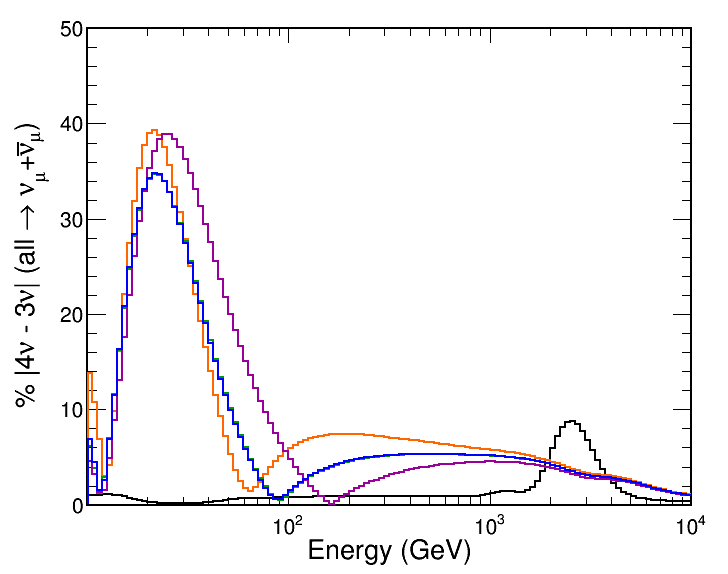 Super-K and DeepCore probed low-E with similar sensitivity
cosqz < -0.9
|Um4|2 at IC limit
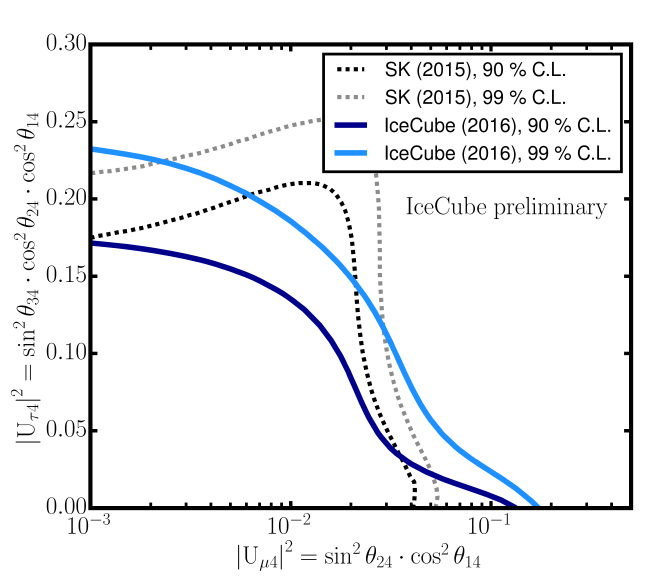 |Ut4|2 = 0.18
Probability Difference
d24 = {0, p/2, p, 3p/2}
IceCube Analysis
 Region
Ut4 = 0
A. Terliuk, P2.024 Neutrino 2016
ORCA/PINGU can probe the Ut4 coupling at low energies
 At high energies, effect is related to Um4
 New constraints on Um4  impact sensitivity at low energy too
1 Oct 2016
20
ORCA Studies
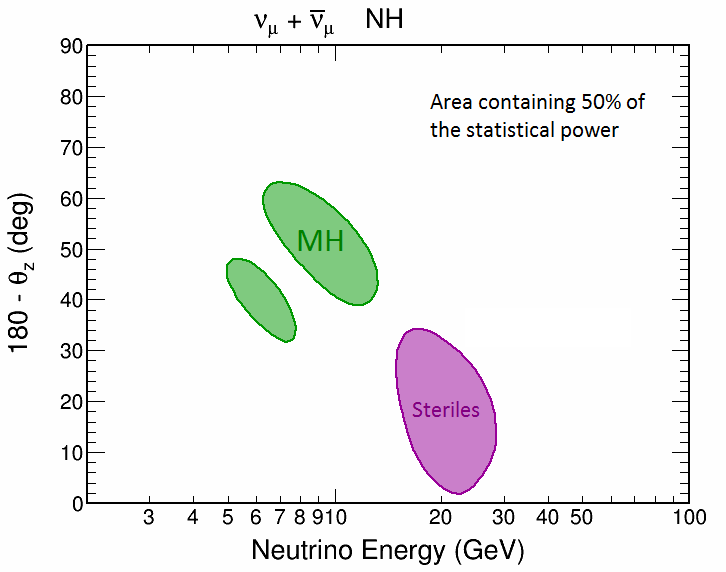 Strong sensitivity with nm channel
Very different from 3n resonance
Still under unrealistic assumptions:
Perfect flavour selection
No systematics or nuisance pars.
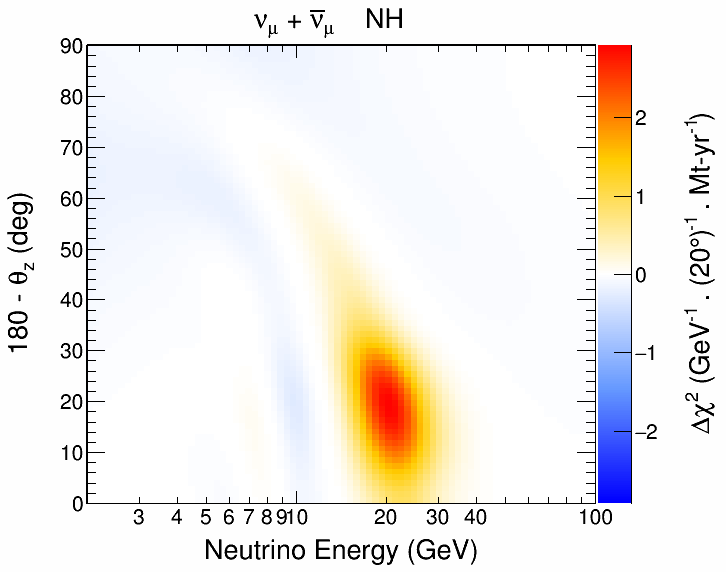 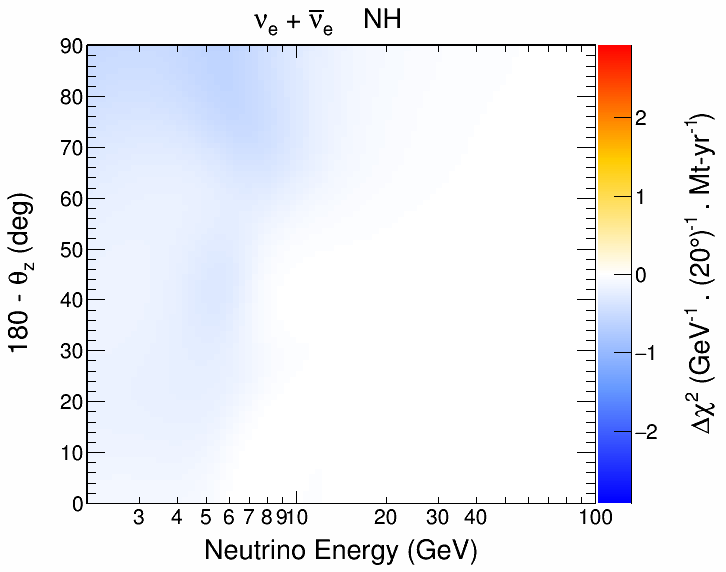 1 Oct 2016
21
Preliminary Sensitivities
Promising sensitivity in Ut4 mixing
Consider only 1-year of data (statistics dominated)
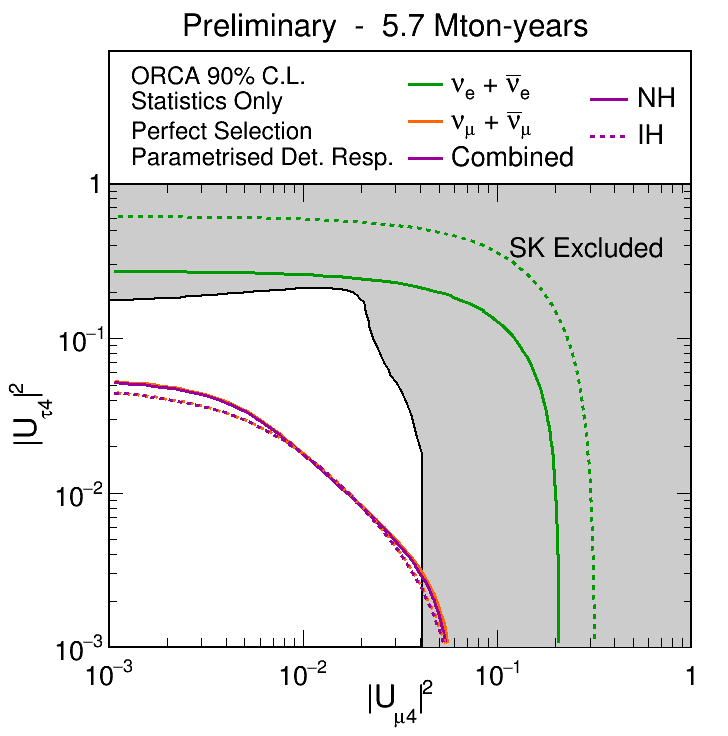 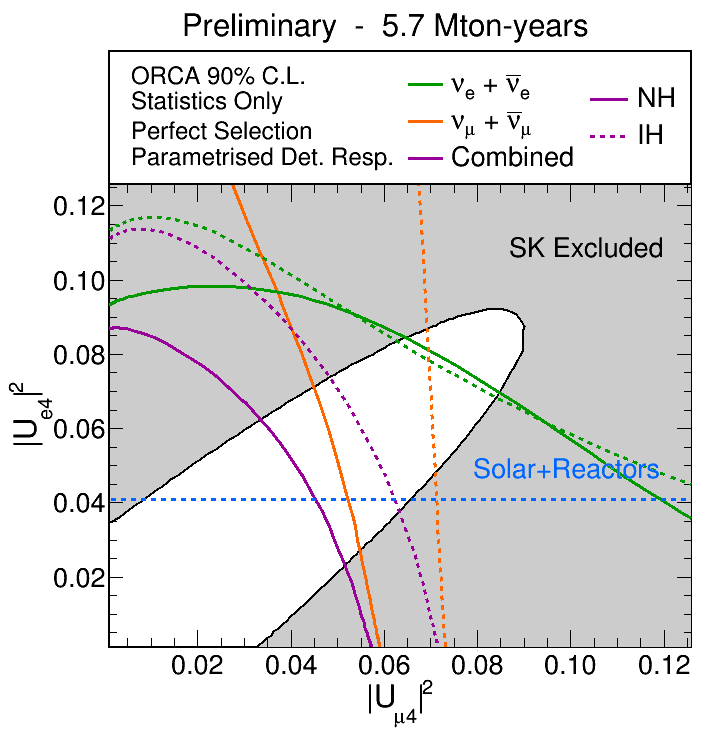 1 Oct 2016
22
Summary
ORCA and PINGU were designed to look for matter effects
 The full structure of the MSW potential is poorly known
 We should take advantage of that to look for new physics
 Sterile neutrinos and NSI are good examples in that direction
 Promising results so far from preliminary studies
1 Oct 2016
23
Backup Slides
1 Oct 2016
24
“nm” “Probability”
20% energy resolution
 Weighted according to neutrino flux
 nm at the detector
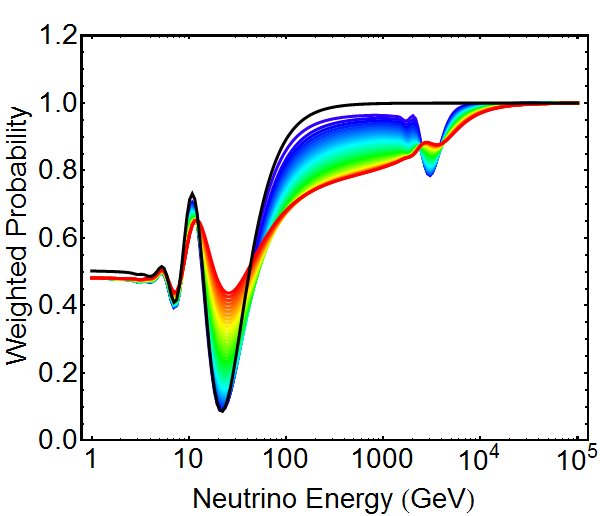 cosqZ = -0.9
r = 8 g/cm3
Std. Osc.
Ut4 = 0.2
TeV Resonance
Why the suppression?
Ut4 = 0
1 Oct 2016
25
New IceCube Paper
IceCube arXiv:1605.01990 (2016)
My reproduction
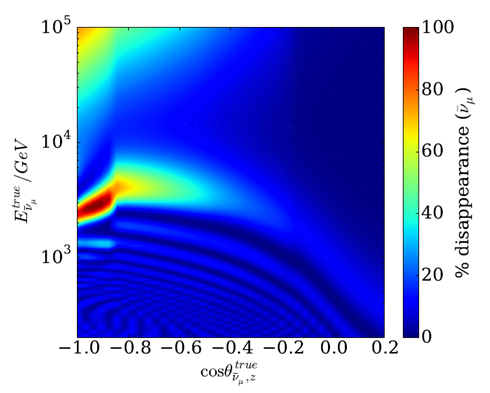 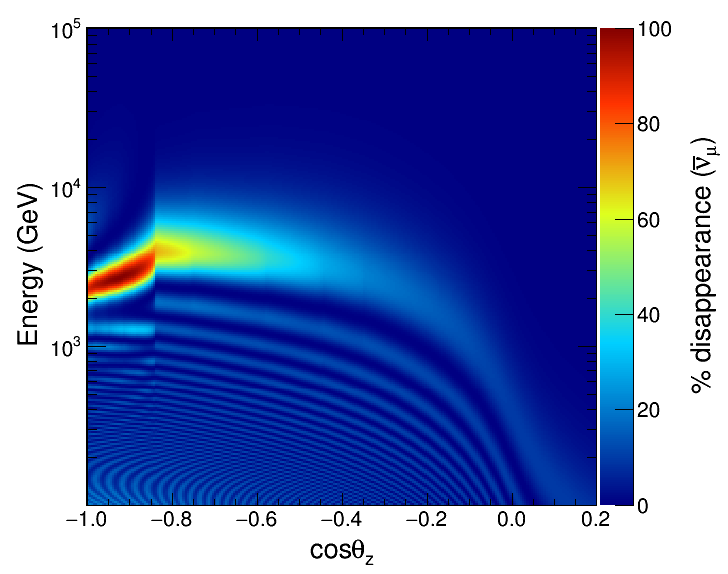 Nu Absorption
IceCube
Analysis Region
Simplified model with Ue4 = Ut4 = 0
 Most sensitive to few TeV resonance
1 Oct 2016
26
Reality Check
My reproduction
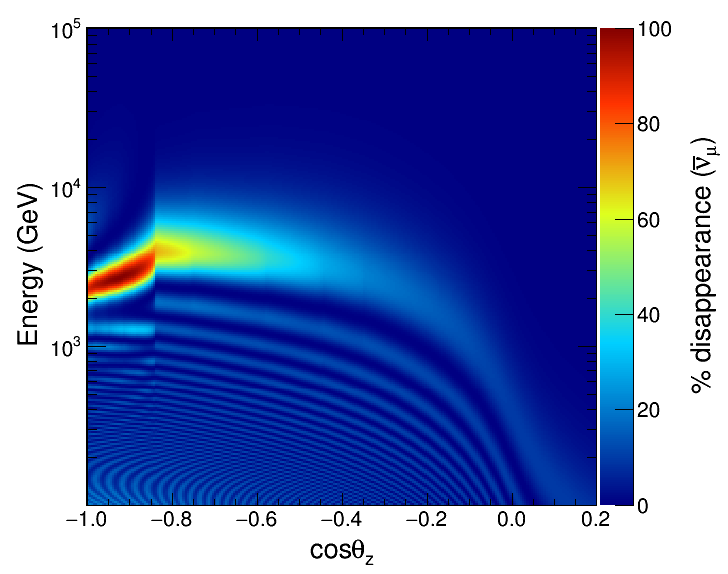 Nu Absorption
IceCube
Analysis Region
Starting point: Reproduce plot
1 Oct 2016
27
Reality Check
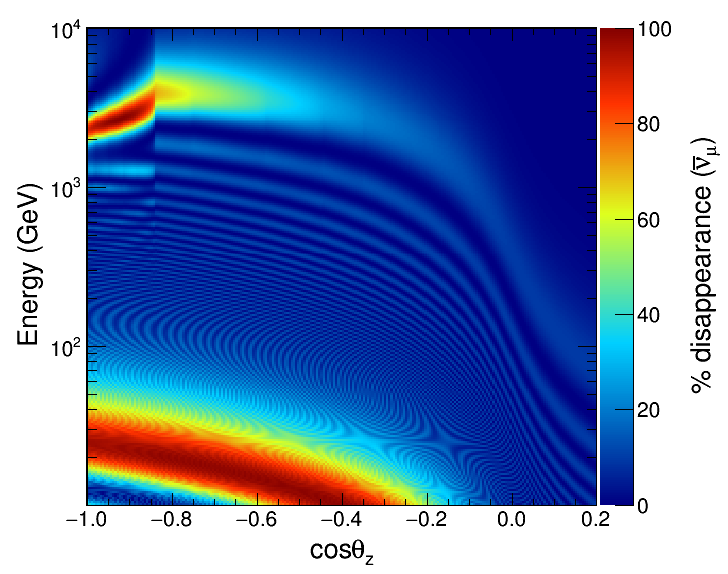 IceCube
Analysis Region
Std. Osc.
Step 1: Look at lower energies
1 Oct 2016
28
Reality Check
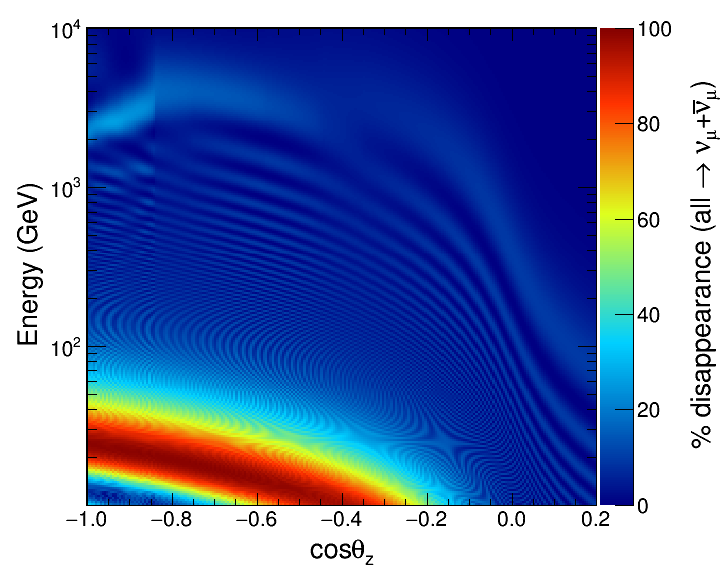 IceCube
Analysis Region
Std. Osc.
Step 2: Account for mixed flavour content from flux
1 Oct 2016
29
Reality Check
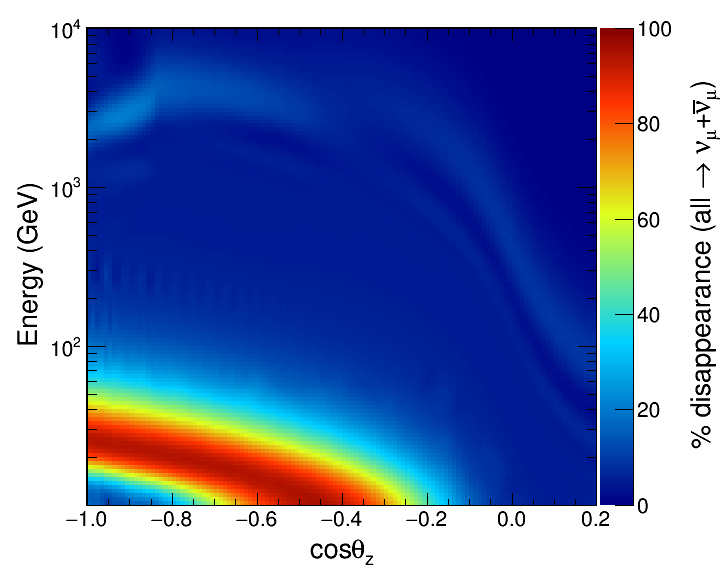 IceCube
Analysis Region
Std. Osc.
Step 3: Add some finite resolution (20% in Energy)
1 Oct 2016
30
Residuals
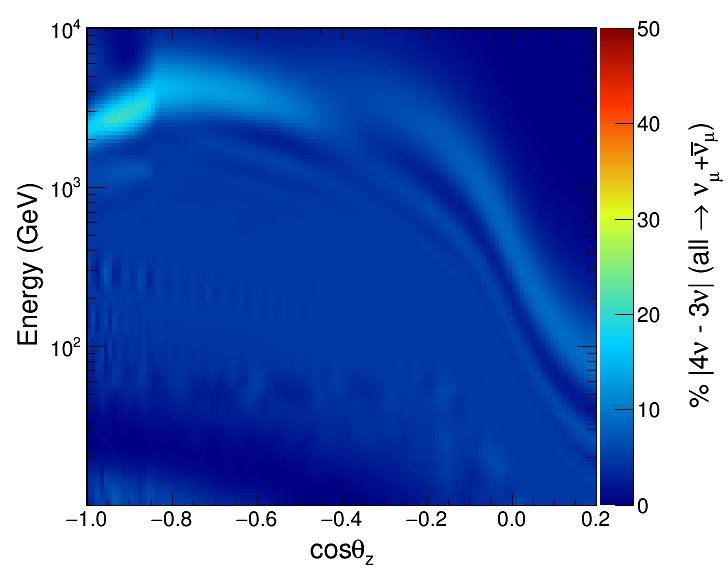 IceCube
Analysis Region
Std. Osc.
We can look at deviations from the Std. Osc.
 Roughly a 20% effect with sin22q24 = 0.1
1 Oct 2016
31
Residuals
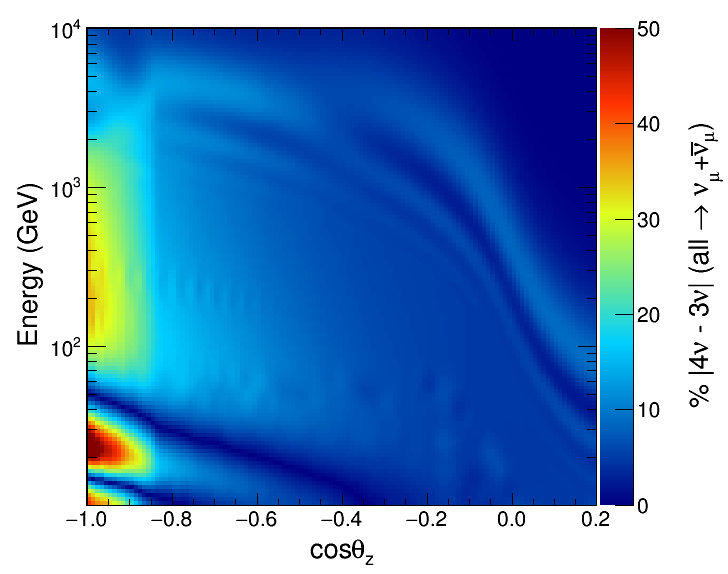 IceCube
Analysis Region
Ut4 effect
d24 = 0
Std. Osc.
Much larger effect at current Ut4 limit (|Ut4|2 = 0.18)
 Extra sensitivity from few 100 GeV region
 Large effect in the Std. Osc. Region (Super-K)
1 Oct 2016
32
Residuals
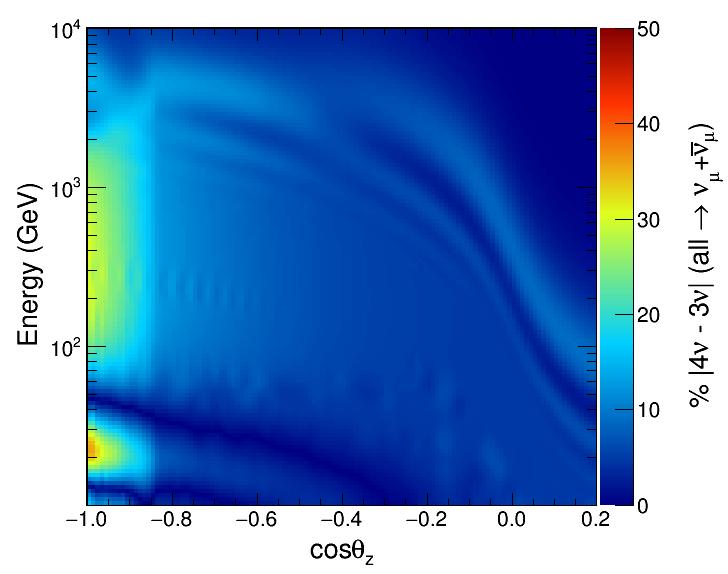 IceCube
Analysis Region
Ut4 effect
d24 = p/2
Std. Osc.
Much larger effect at current Ut4 limit (|Ut4|2 = 0.18)
 Extra sensitivity from few 100 GeV region
 Very dependent on new CP phase at low energy
1 Oct 2016
33
Residuals
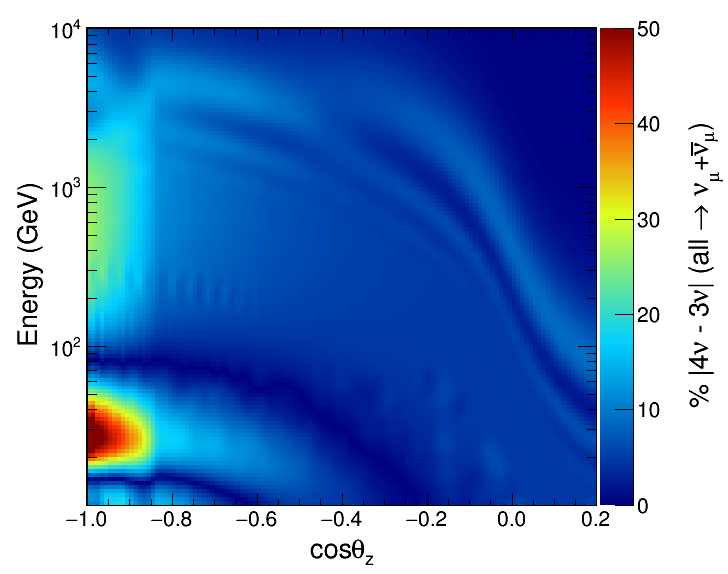 IceCube
Analysis Region
Ut4 effect
d24 = p
Std. Osc.
Much larger effect at current Ut4 limit (|Ut4|2 = 0.18)
 Extra sensitivity from few 100 GeV region
 Very dependent on new CP phase at low energy
1 Oct 2016
34
Reality Check 2
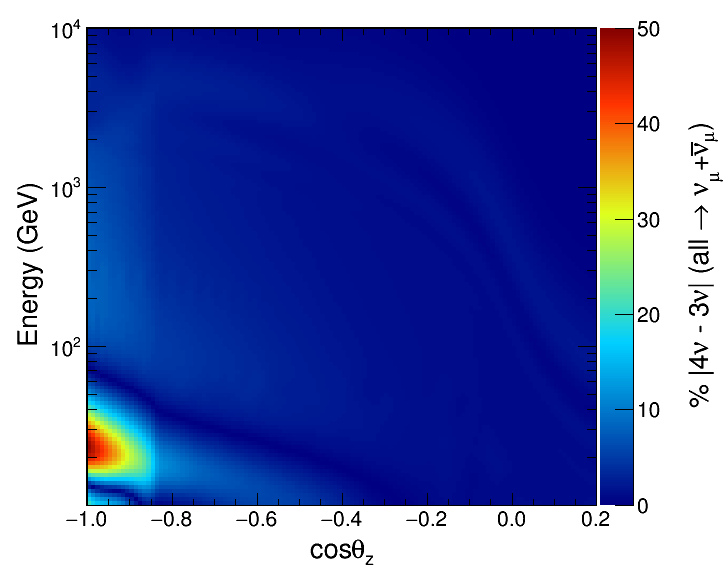 IceCube
Analysis Region
|Um4|2 at IC limit
Ut4 effect
d24 = 0
Std. Osc.
At high energies, effect is very linked to Um4
 Constraints from IceCube are very strong already
1 Oct 2016
35